教師升等制度規劃
以國立中興大學為例
報告人：研究發展處李玉玲
103年5月9日
簡報大綱
壹、本校簡介
貳、現行教師升等制度
參、多元升等制度推動期程
肆、推動上面臨之挑戰
伍、實施策略與方法
陸、多元升等規劃方案
柒、結語
壹、本校簡介
學校現況
校本部佔地 53 公頃，霧峰、溪心壩等地之農場、畜牧場與園藝場約 33.5 公頃，另有文山、惠蓀、東勢及新化林場等四大實驗林場約 8,000 公頃
教學研究單位：文、農資、理、工、獸醫、生科、管理、法政共8學院，通識教育中心及八大頂尖跨領域研究中心等
師資：專任教師771人(教授388人、副教授220人、助理教授 134人、講師29人)
學生總數17,259人：博士班1,662人、碩士班5,867人、大學部9,730人
壹、本校簡介
願景、目標與定位
願景
  學生本位，關懷在地，邁向國際

教育目標
   培育人文與科學素養、溝通與創新能力、國際視野與
   社會關懷兼具之菁英人才

定位
    研究型綜合大學
壹、本校簡介
大學之多元價值文化
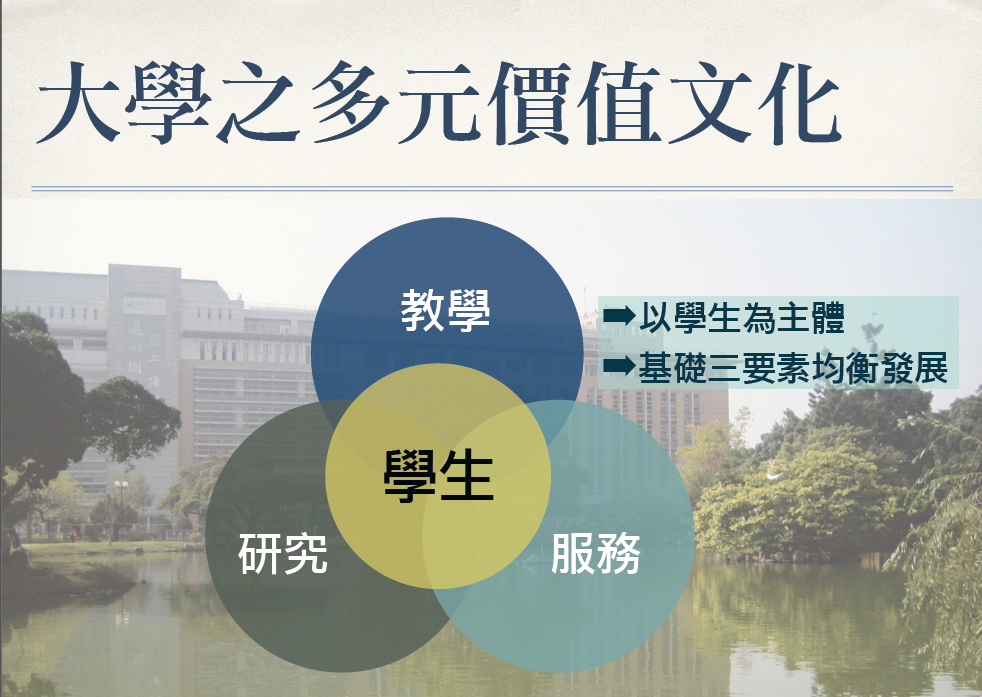 貳、現行教師升等制度
學術研究升等
貳、現行教師升等制度
學術研究升等外審審查項目及配分比重
參、多元升等制度推動期程
召開座談會分批與校務會議代表說明多元升等制度
(103.04.22)
(103.04.25)
(103.04.30)
肆、推動上面臨之挑戰
學校定位(研究型教師vs.教學型教師)
多元升等降低學校學術水準?
標準難訂，難以把關
角色衝突(單位主管vs.基層教師)
院長及系所主管：升等門檻應嚴謹，例如：
副教授僅限於學術研究升等
教學實務升等總成績之計算，學術研究配分比例不宜太低
技術應用升等技轉金的門檻應提高
基層教師：放寬技術升等或教學升等資格條件
降低教學實務升等、技術應用升等門檻條件
增加教學實務升等或技術應用升等之評量方法
伍、實施策略與方法
一、組織面－學校推動之組織規劃
成立推動小組負責規劃與宣導：
成員：
副校長擔任召集人
教務處、研究發展處、產學智財營運中心及人事室代表
任務：
規劃教師多元升等機制並擬定相關法規草案
宣導及協助教師提送升等
伍、實施策略與方法
擬升等教師向所屬系級單位提出申請
一、組織面－審查作業流程
系教評會審查教學、研究(學術著作.技術報告.教學著作)、服務等是否符合各系級單位基本門檻
敘明具體理由
通知申請者
系級教評會彙整外審專家學者建議名單至少10名以上(教學著作為代表作應另由教務處提供具有學科教育相關資歷與學術發表之專家學者至少三人)。
N
Y
學院辦理外審
校長、院級教評會召集人分別圈選2位及3位外審委員
2. 教學著作為代表作之升等案，院級教評會召集人圈選之外審委員應有1名具學科教育相關資歷與學術發表背景。
系、院教師評審委員會應辦理著作論文宣讀、技術應用、體育成就報告或教學實務觀摩。
系、院、校三級教評會審查
N
Y
送教育部審定教師資格
伍、實施策略與方法
二、規劃原則
優質技術與教學卓越人才有機會擢升
鼓勵但不浮濫 
回歸學校定位 
升等規劃結合頂尖計畫KPI
學術面向：
國際排名學術地位(世界一流之研究中心或領域)、科研成果(論文篇數及成長率)、學術能量之提升(年輕教師或學者之扶植)。
技術應用面向：
專利數、專利研發成果 (智慧財產權衍生收入)。
教學卓越：
對於學生教學環境、方法以及成效之改進績效。
5.升等管道從寬，升等標準從嚴
伍、實施策略與方法
三、推動教師多元升等類型
技術應用升等
(已規劃)
教學實務升等(已規劃)
學術研究升等
(執行中)
體育成就升等(已規劃)
提升學校
競爭力
伍、實施策略與方法
四、加強溝通凝聚共識
1.召開座談會、說明會
聽取建議
凝聚共識
修正方案
2.增列法規建議方案
3.成立輔導諮詢小組
4.承諾實施後定期檢視並檢討門檻
伍、實施策略與方法
五、配套措施
   (一) 鼓勵教師發展多元專業方案
伍、實施策略與方法
五、配套措施
   (二)學校輔助教師發展多元專業相關配套措施
陸、多元升等規劃方案
一、技術應用升等－升等資格條件
陸、多元升等規劃方案
一、技術應用升等
                     外審審查項目及配分比重
陸、多元升等規劃方案
二、教學實務升等－升等資格條件
專任教師具有優秀之教學實務或創新成果，得以教學著作為代表作提出升等。
發表之編著教材應以具有審查制度之出版社出版並具全國流通之性質或在國內外知名學術或具有匿名審查制度之專業刊物（含得公開及利用之電子期刊）發表為限。
陸、多元升等規劃方案
二、教學實務升等
　　　　　　　　　　外審審查項目及配分比重
陸、多元升等規劃方案
三、體育成就－升等資格條件
陸、多元升等規劃方案
三、體育成就升等
    　　　　　　　　 外審審查項目及配分比重
陸、多元升等規劃方案
管理面－外審通過標準
各類升等外審人數5位：由系級教評會提供建議外審專家、學者參考名單，每案至少10人，但以教學著作為代表作提送升等應另送請教務處提供具有學科教育相關資歷與學術發表之專家學者至少3人，一併秘密轉送院級教評會召集人。
院級教評會召集人：圈選3位(以教學著作為代表作提送升等案院級教評會召集人圈選之3名外審委員，應有1人具有學科教育相關資歷與學術發表)
校長：圈選2位
外審總評結果須符合下列標準，始得提請逐級評審，若各院有更嚴格之規定，從其規定。
教授、副教授等級：總評至少須4位評定為B級（80分）以上。
助理教授及講師等級：總評須達4位以上評定為C級（75分）以上，且其中至少3位評定為B級（80分）以上。
陸、多元升等規劃方案
管理面－升等總成績計算標準
各項目之評審標準如下，各院級、系級教評會得在增減10％之範圍內自行調整，三項均須兼顧，任何一項不得以0％計算。
陸、多元升等規劃方案
績效面
(一)本校為自審學校，依教師適性發展，預估未來學術研究、技術應用升等及教學實務之教師比例為7:2:1。
(二)新制升等有助於引導教師發展專業，澤及學生。
(三)以學校教師專長特色及所屬學院提送各類升等情形，各學院教師可能採行大致區分如下：
學術研究升等：各學院
教學實務升等：文、理、管理及法政學院
技術應用升等：農資、理、工、生命、獸醫學院
體育成就升等：體育室、運健所
(三)新制升等可激勵教師朝多元專業發展，進而增進教學/研究/產學效能，提升學校整體競爭力。
柒、結語
感謝聆聽敬請指教